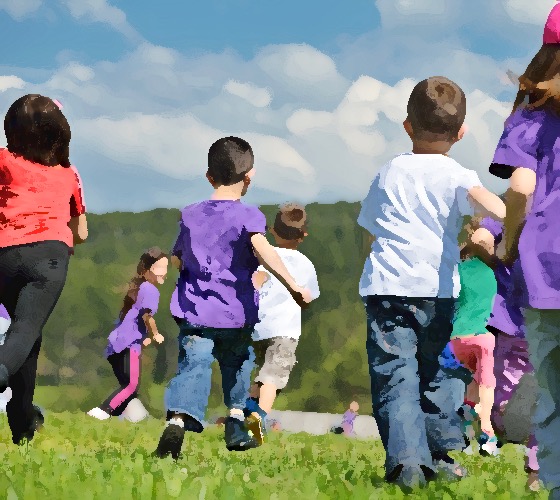 JOLASHEZI
Eskola Kirolean 6-8 urte bitarteko haurren garapen motor/kognitibo/afektibo eta sozialaren oinarriak eraikitzeko programa
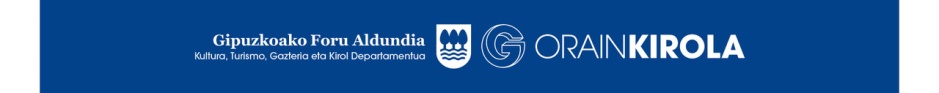 Idazkaritza teknikoa:
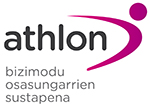 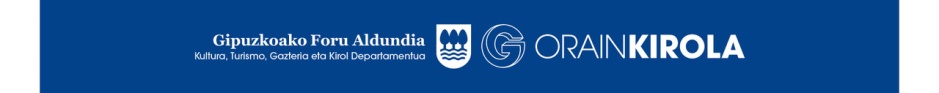 I. Helburuak
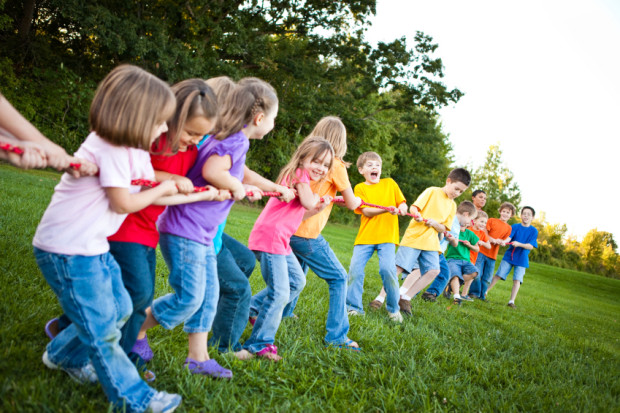 Gizartearen garapena (generoa, parte-hartzea, iritzi kritikoa…) bultzatuko duten etorkizuneko biztanleen hezkuntzan eragitea.  

Haurraren heziketa integrala bultzatzea: garapen kognitiboa, motorra, afektiboa eta soziala.

Balioen hezkuntza: Aniztasunari erantzutea (kulturartekotasuna, parekidetasuna, aniztasun funtzionala).

Euskararen normalkuntzarako tresna bat gehiago izatea. 

Eskola kiroleko hurrengo etapetarako ikaslea prestatzea.
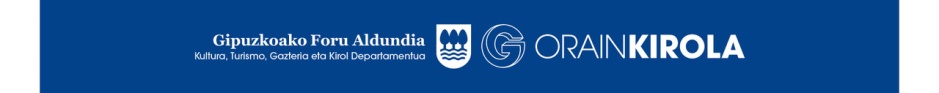 II. Bereizgarriak
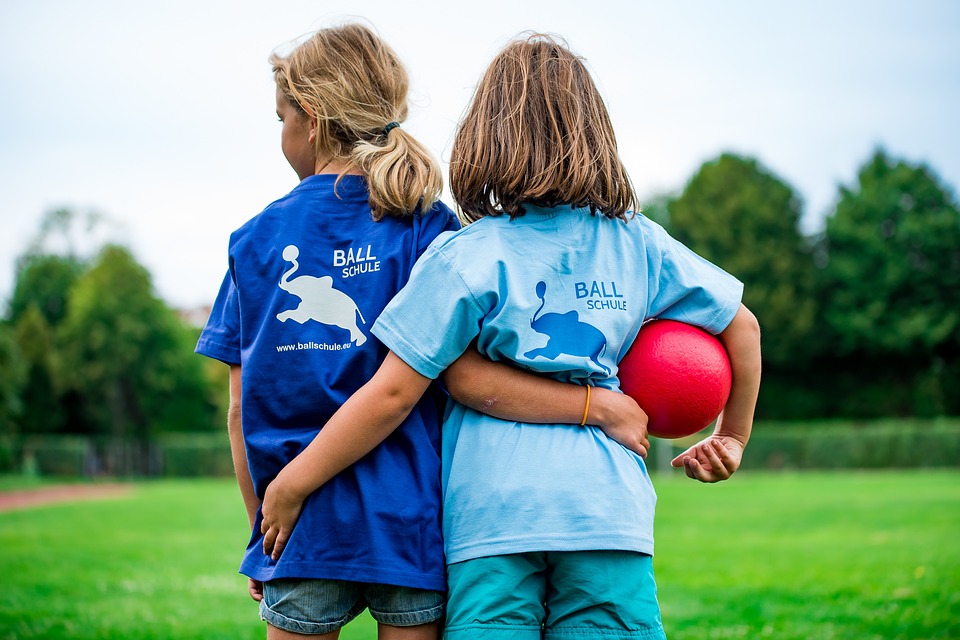 Lehia egoerak daude baina ez dago lehiaketarik.
Jolasa izango da oinarria
Euskal kulturaren ezaugarritzea
Jarduera fisikoarekiko atxikimenduan indarra jarri (motibazioa).
Balio hezkuntzaren oinarriak jartzea.
Nesken garapen motorra ahalduntzea.
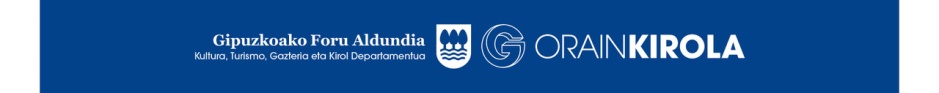 III. Proiektuaren Markoa
Paradigma hezitzaile parte-hartzailea
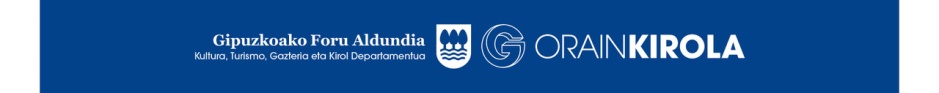 IV. Marko Juridikoa
14/98 legea, V titulua, I titulua, Eskola Kirola

55 art. Eskola kirola programaren helburua da “ikasleen osotasuneko eskola-heziketa osatzea”.

125/2008 legea

Aintzin-sarreran erreferentzia egiten du 4/2005 legeari, hots Emakume eta Gizonen Berdintasun legeari.

2 art. Eskola Kirola programak eskoletako Hezkuntza Proiektuetan txertatu behar dira.
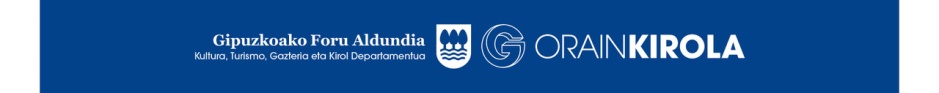 V. Marko Pedagogikoa
Paradigma Hezitzaile parte-hartzailean oinarrituta.

Eskola kirola paradigma honen baitan ulertzen dugu:

Ikaskuntza irakaskuntza prozesu jarraia eta etengabea da. 
Irizpide nagusia emaitzetan baino prozesuetan dago. 
Ikasleen kultura motorra eta jatorrizko giza taldearen garrantzia.
Bizipenak garrantzi berezia hartzen du. Esperimentazioa, parte-hartzea, bilaketa eta aurkikuntzak dauka garrantzia.  
Eskola kirola denontzat: bakarka, bestearekin, taldearekin, hezkidetza…Eskola kirola parte hartzaile, inklusibo, kooperatibo eta berdintasunezkoa bultzatzen du.
Metodologia kualitatiboak prozesu eta ikaskuntzen hobekuntzara bideratuta daude.
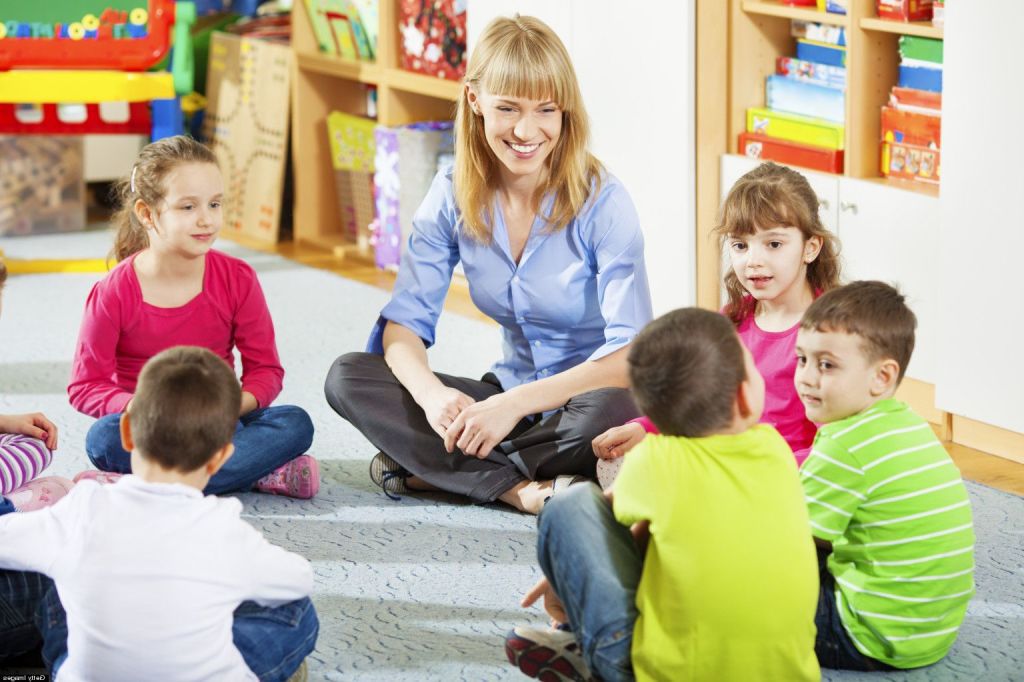 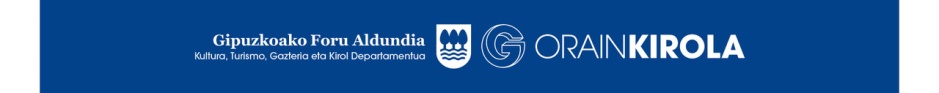 V. Marko Pedagogikoa
HAURRAREN GARAPENA

Prozesu sekuentzial eta jarraitu gisa ulertzen da, non gizakiak abilezia motor ugari eskuratzen dituzten. Mugimendu sinpleetatik, antolatu gabeetatik, abilezi motor antolatu eta konplexuetara. 

Garapen motorra ez da modu isolatuan ematen, haurraren ezaugarri biologiko, testuinguru eta mugimendu aukerek baldintzatuko dute.  

Portaera motorra behatuz haurraren ikaskuntza motorraren garapena antzemango dugu. 

Abilezia motorrak haurren helburuak lortzeko konponbideak adierazten dituzte. Motibaturik daudenean jokabide motor berriak sortuko dituzte.
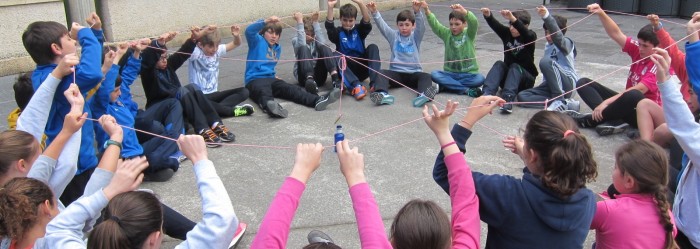 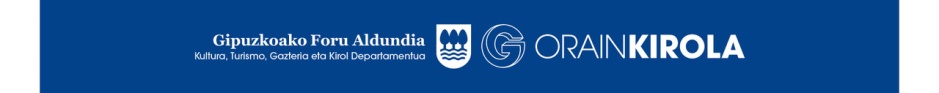 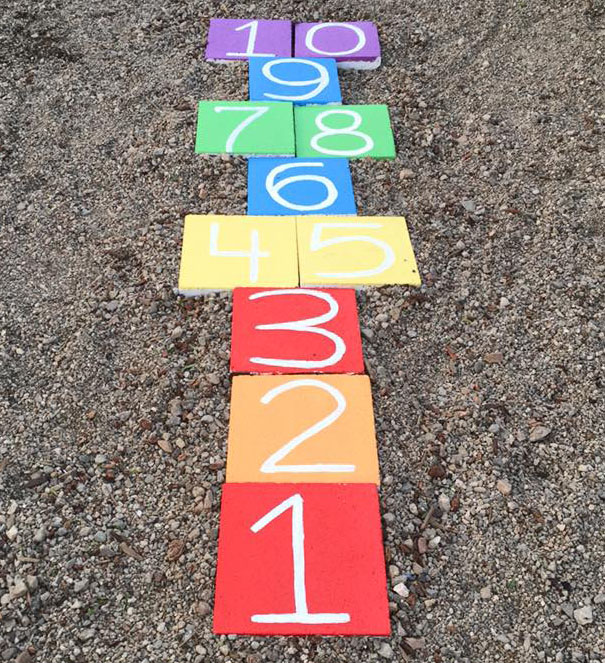 V. Marko Pedagogikoa
PRAXIOLOGIA MOTORRA

Pertsonaren osotasuna bilatzen du, honen ekintza motorra da aztergai, mugimendua ulertzeko ikuspegi kognitibista batera salto egiten du. Horrela mugitzen den haur honen hezkuntzan oinarritzen da esku-hartzea.
Guzti hau kontutan hartuta, egoera motorren antolaketa logiko bat emateko beharrizana sortzen da, programazioak ikasle zein hezitzaileentzat izaera globala eta zentzuzkoa emanez. 
Horregatik ikasleak programan zehar 6 egoera motorri aurre egin beharko dio.
Bakarka ekintzak
Buruz-buruko ekintzak
Kolaborazio ekintzak
Oposizio-kolaborazio ekintzak
Ziurgabetasun (espazio ez-formalak gure kasuan) ekintzak
Adierazpen ekintzak
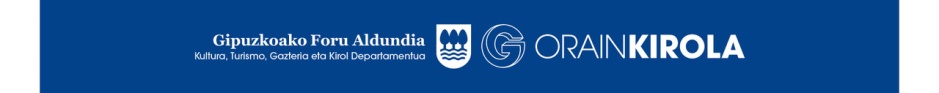 V. Marko Pedagogikoa
KULTURAREN TRANSMISIOA: JOKOA ETA JOLASA

Eskola kiroleko programen oinarrian euskal jokoak eta jolasak irakastea garrantzitsutzat jotzen dugu.

Gizartearen jokamoldeak erakusten dituztelako.

Euskal Herrian biziko diren hiritarrek, beharrezkoa izango dute hemengo ohiturez jabetzea, nahiz eta euren ezaugarri pertsonalak askotarikoak izan. 

Etnomotrizitatea, ideologia bateratzaile gisa. Hezkuntza araudien gutxienekoak betetzeko, batetik norbanakoaren eskubideak gorde behar dira, eta bestetik, oinarrizko gure gizartearen ezaugarriak onartu (Etxebeste, 2006).
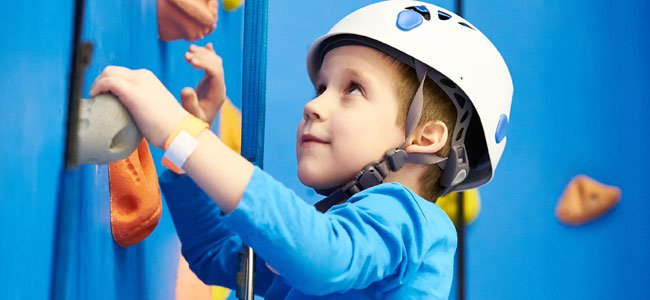 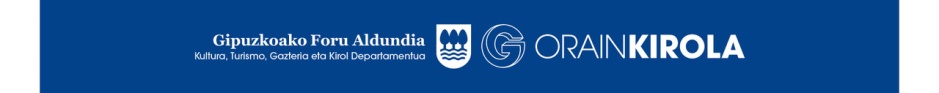 V. Marko Pedagogikoa
BALIO HEZKUNTZA 

Desiragarriak diren idealak, gizarte edo kultura batean denen onespena jasotzen dutenak eta portaera zehatz bat bultzatzen dutenak. 

Balioetan hezten ez bada, ez dago benetako heziketarik (Ruiz eta Cabrera, 2004)

Kirolean antolatutako jarduerek osotasunezko garapena bilatu behar dute: gorputzaren eta arimaren garapena, autoestimuarena, zentzu etiko eta morala, ardura, autonomia, hobetze sena, besteekin erlazionatzea eta denak onartzea, lankidetza eta elkarlana, arauak onartzea, ardura… Eta hori guztia giro ludiko batean gozatuz lortu behar da aldi berean (Ruiz eta Cabrera, 2004 in Zulaika, 2015). 
Autoezagutza eta adierazpeneko estrategiak. 
Irizpide morala garatzeko estrategiak 
Gaitasun autoerregulatzaileak garatzeko estrategiak. 
Ikuspegi soziala eta enpatia garatzeko estrategiak 
Moralaren eremuan adierazgarriak diren gaiak aztertzeko estrategiak.
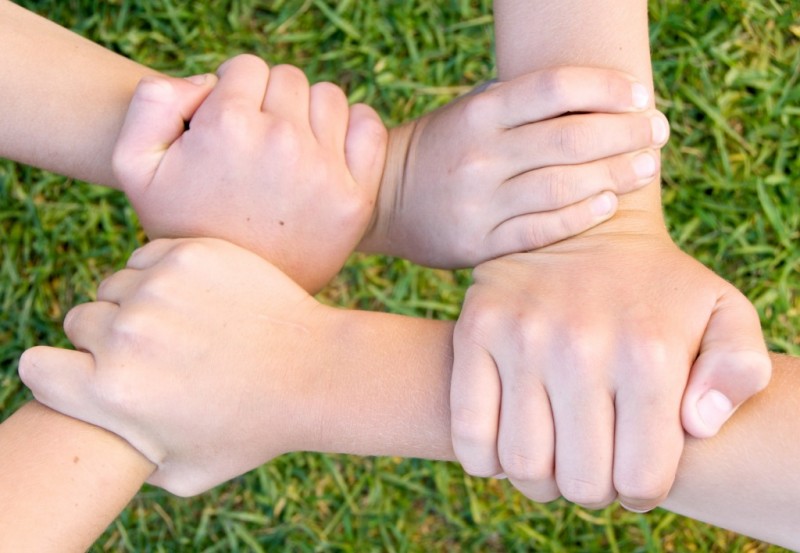 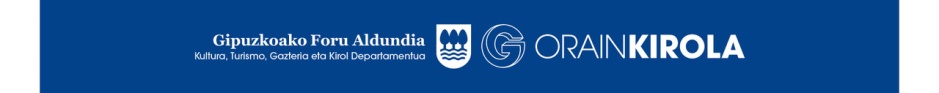 V. Marko Pedagogikoa
HEZKIDETZA

Hezkidetza: pertsona guztiak gizarte generoaren arabera hierarkizaturik ez dauden balio, portaera, arau, espektatiba sistema baten barnean, berdin prestatzea da.

Justizia soziala eta garapen osoaren eraginkortasuna lortzeko beharrezkoa da.
 
Estrategiak: 
Taldekatzeak
Espazioen erabilerak
Estereotipatutako ekitaldiak
Ikasteko gaitasunaren arabera tratu desberdina ez ematea
Taldean atentzio eta eskakizun maila desberdinak ez eskeintzea
Protagonismo maila desberdinak ez ematea
Jokabide arau eta diziplina desberdinak ez lantzea
Hizkuntza egokia erabili 
…
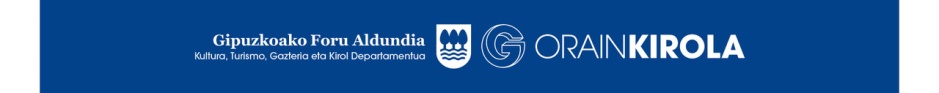 V. Marko Pedagogikoa
KONFIANTZAREN PEDAGOGIA

Pertsonari bere hezkuntza ibilbidean bere buruarengan, besteeengan eta inguruarengan konfiantza izan dezan laguntzea da.
Pertsona ulertzeko modu bat dago, norbanakoaren ikuskera zehatza.
Konfiantza hori eraikitzen laguntzeko baldintza egokiak sortzea da hezitzaileen egitekoa.
Haurren zaintza eta behaketa, gakoak izango dira. 

(Antero, 2015)
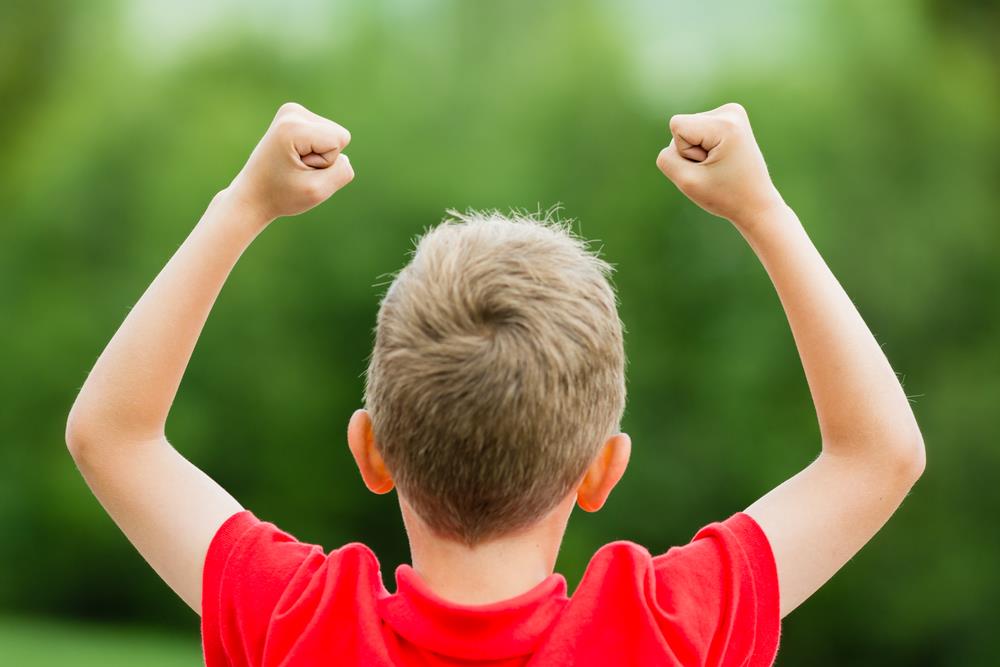 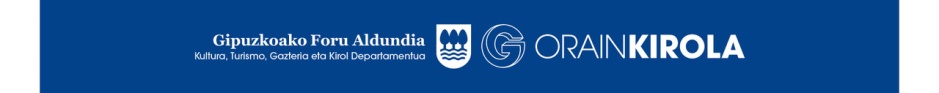 VI. Programaren sekuentziazioa
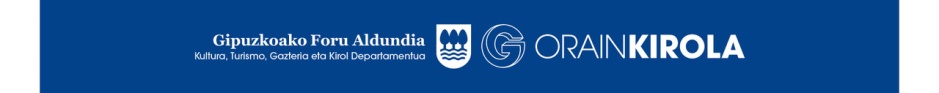 VI. Saioak
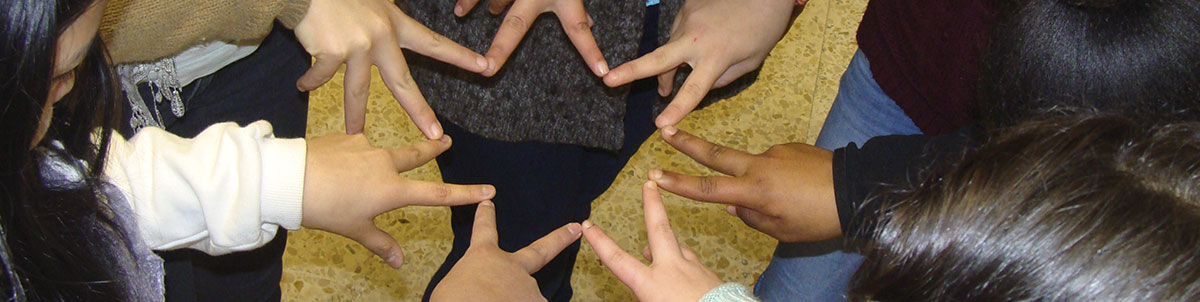 Sekuentzia bakoitza 4 saioz osatuta egongo da.

Saio bakoitzak 60’ iraupena izango du.

Bakarka: 4 SD (16 saio)
Buruz buruko ekintzak: 4 SD (16 saio)
Kooperaziozko ekintzak: 8 SD (32 saio)
Oposizio-kolaborazioko ekintzak: 4 SD (16 saio)
Ziurgabetasuna (Espazio ez-formal instituzionalizatuetako) ekintzak: 4 SD (16 saio)
Adierazpen ekintzak: 4 SD (16 saio)
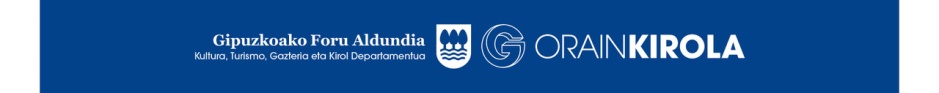 VII. Kontutan izan
Saioen egitura: topaketa unea, ezagutza eraikitzeko unea eta agurraren unea. 

Jolasak: Bakarka, binaka-hirunaka, talde txikia-handia. 

Metodologia askeagoak erabiliko dira. 

Topaketak: Familiartekoak eta belaunaldi artekoak izango dira. 

Espazio publikoa erabili. Herria bizirik. Herria ere bada agerlekua haurren garapenerako.
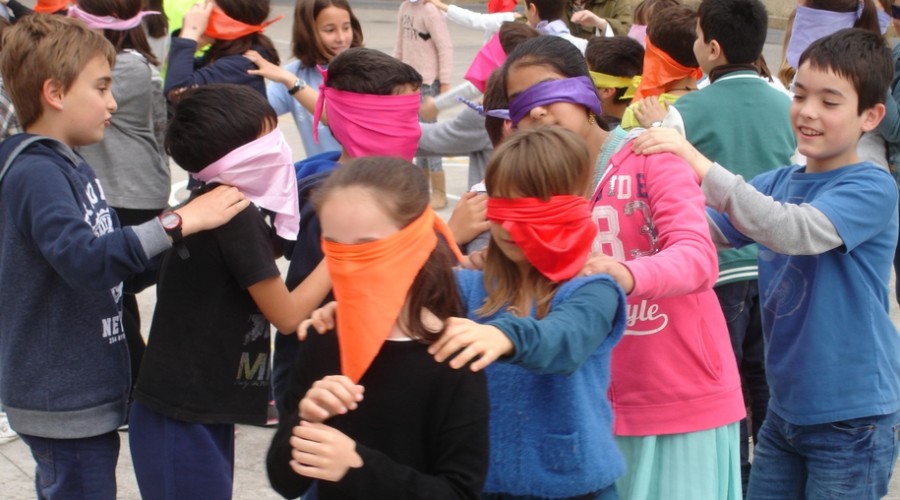 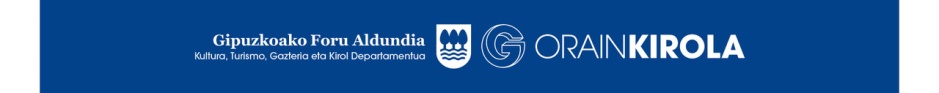 VII. Amaitzeko.
Egitasmoaren eduki guztiak gure webgunean dituzu:

TAULA, sekuentzia didaktikoena. Bertan, klikatuta beregana ditzakezu sekuentziak banan-banan.

LAGUNTZA GIDA azkar bat egitasmoa ulertzeko.

PROGRAMAZIO OSOA (295 orriko PDFa).

AURKEZPEN hau berau.
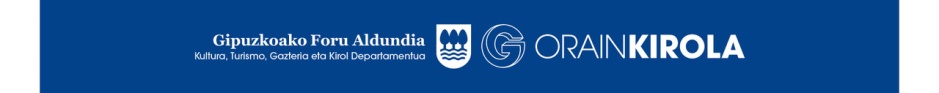